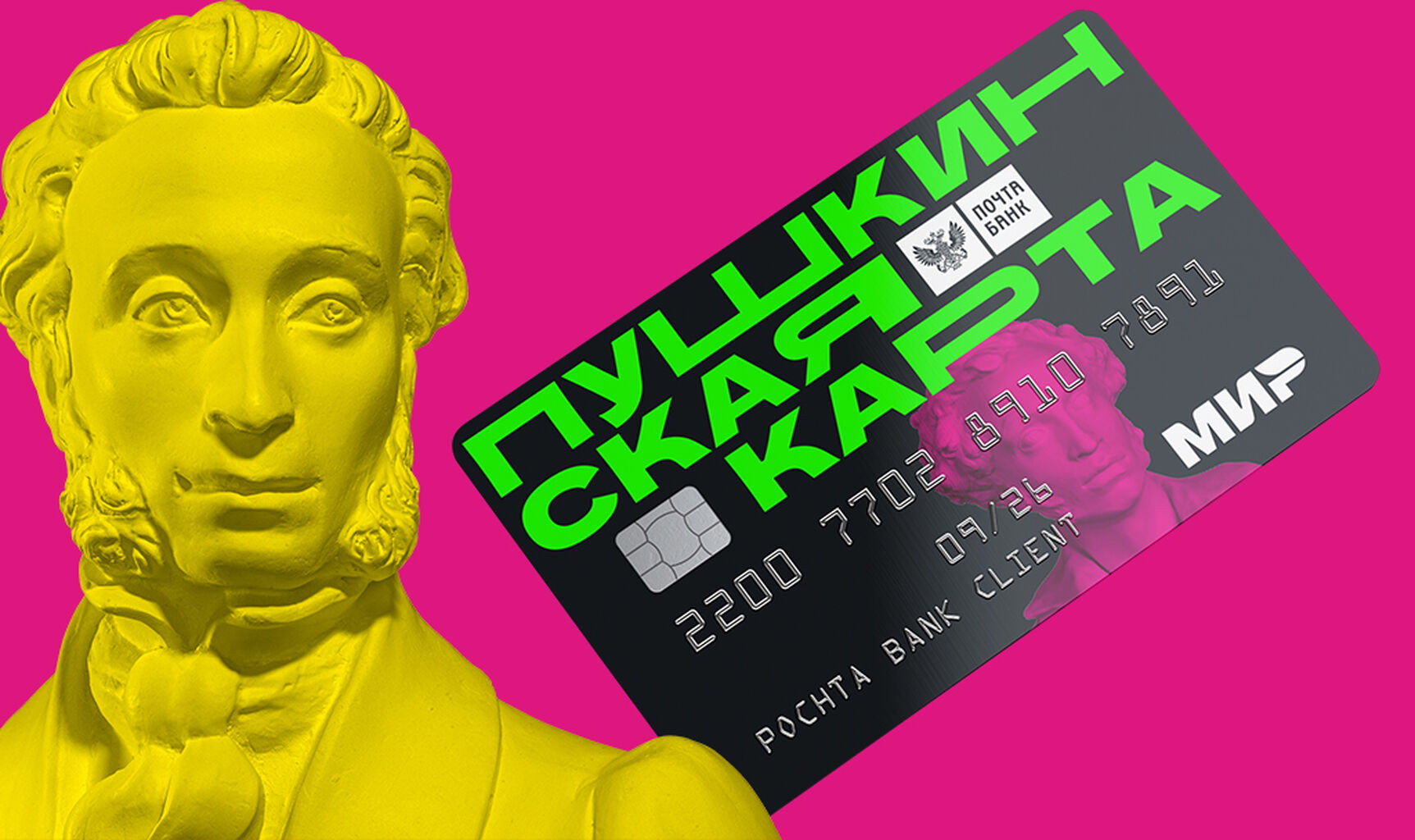 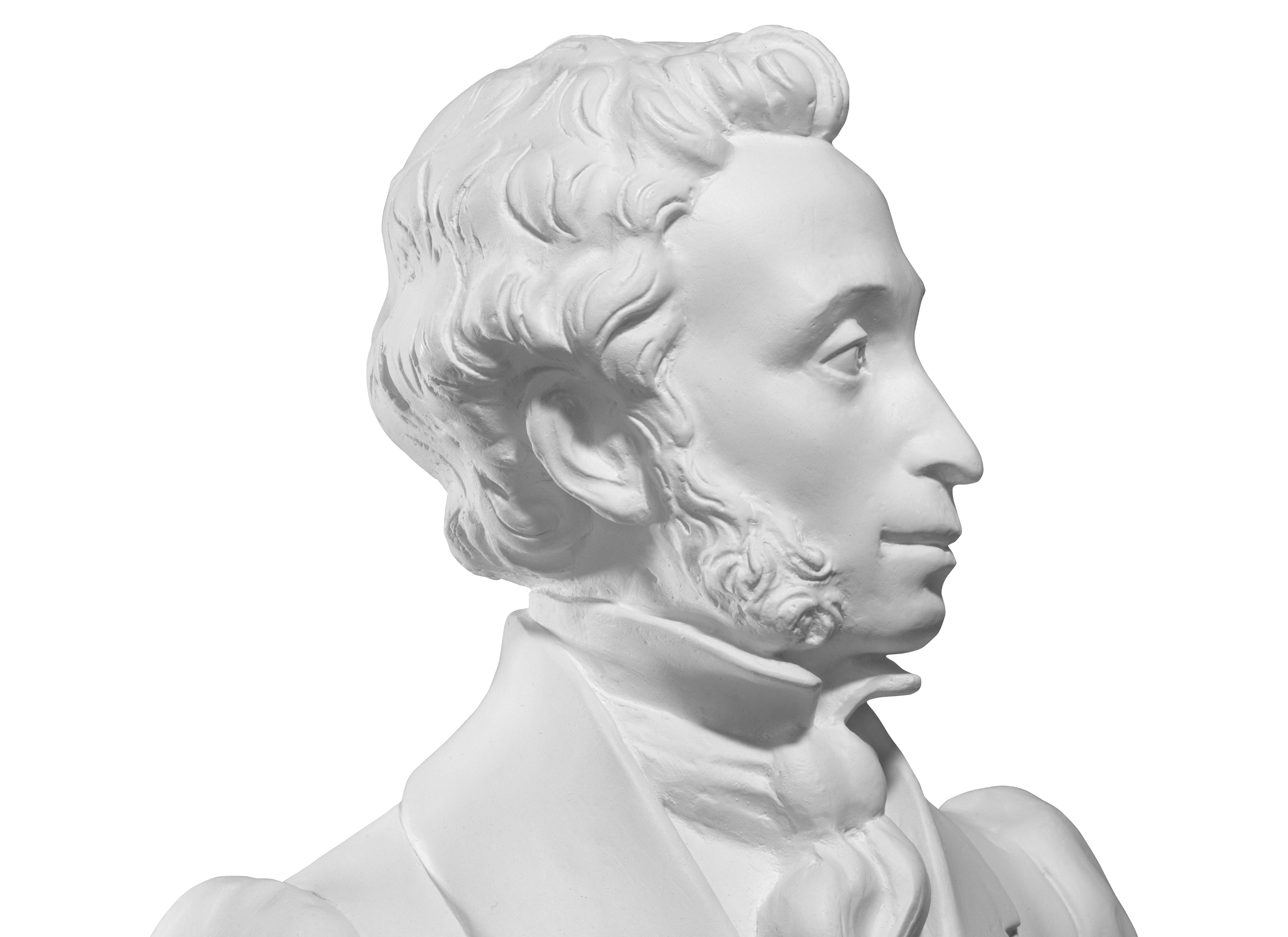 ОСНОВНЫЕ СВЕДЕНИЯ ПРОГРАММЫ «ПУШКИНСКАЯ КАРТА»Программа «Пушкинская карта» работает с сентября 2021 года. Ею можно оплачивать билеты на культурные мероприятия: - концерты- выставки- спектакли- кино Деньги на карту кладет государство, и каждый год лимит обновляется.Фактически «Пушкинская карта» — это обычная карта платежной системы «Мир».Ее выдает банк, а государство переводит деньги на счет. Карта не привязана к конкретному региону — пользоваться ею можно по всей России. А вот использовать чужую «Пушкинскую карту» нельзя, она именная.
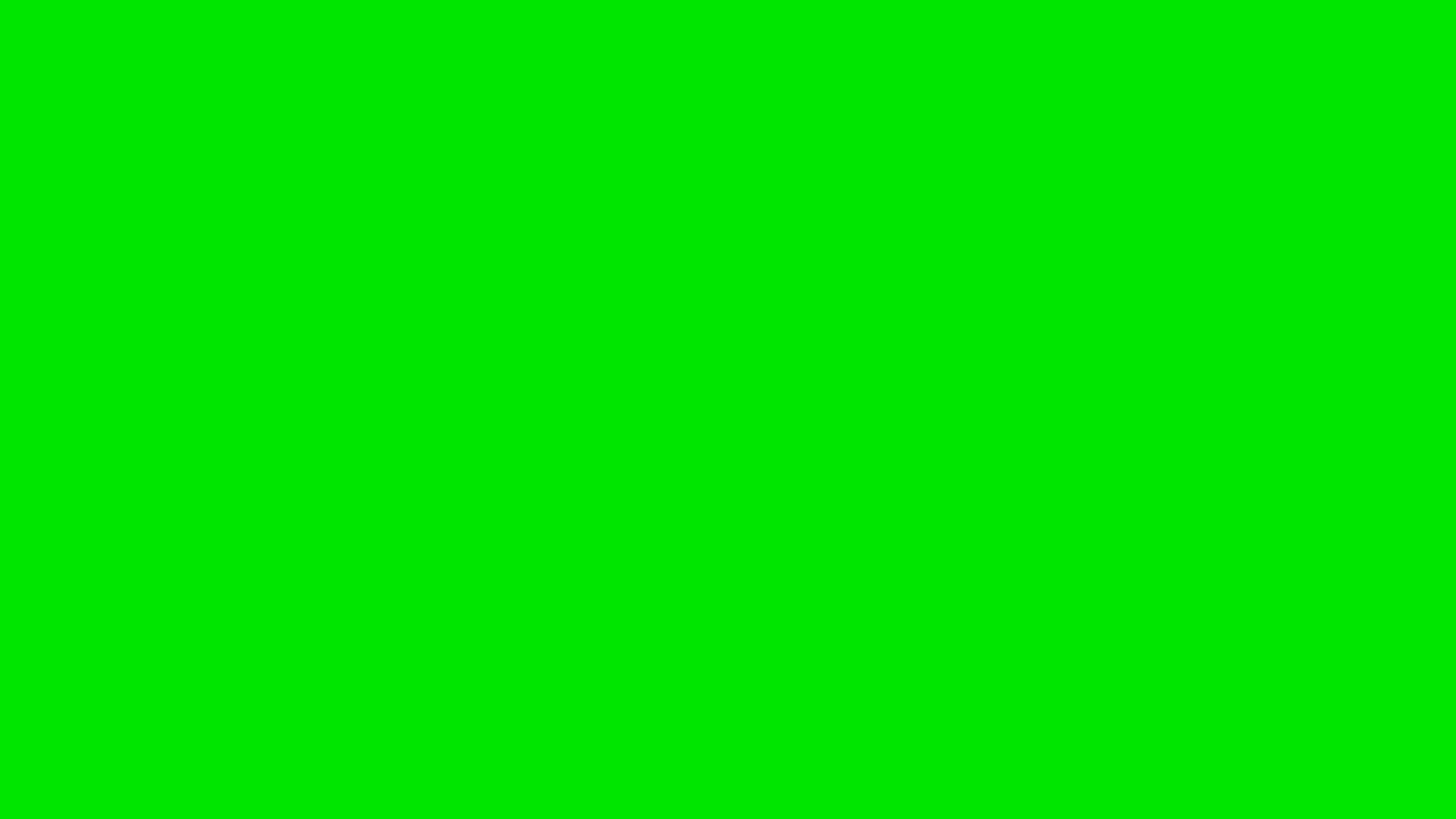 КАК ОФОРМИТЬ КАРТУ?
ЧЕРЕЗ ПРИЛОЖЕНИЕ
«ГОСУСЛУГИ. КУЛЬТУРА»
ОТДЕЛЕНИЕ ПОЧТА.БАНК
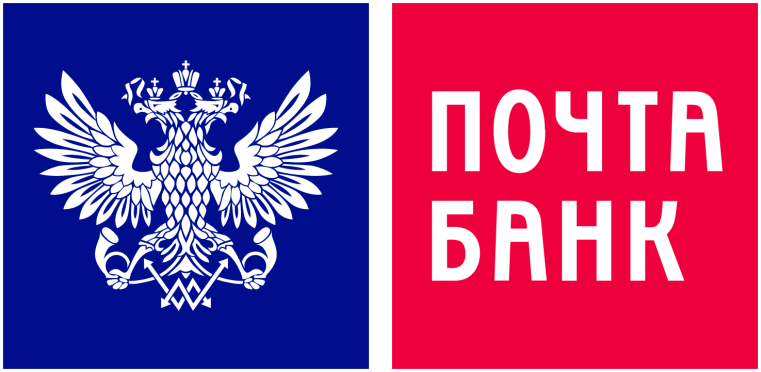 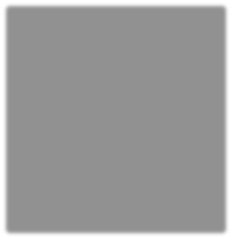 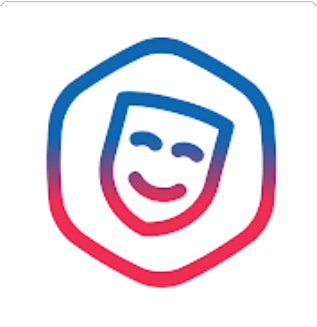 КАКОЙ МОЖЕТ БЫТЬ КАРТА?
ФИЗИЧЕСКОЙ
ВИРТУАЛЬНОЙ
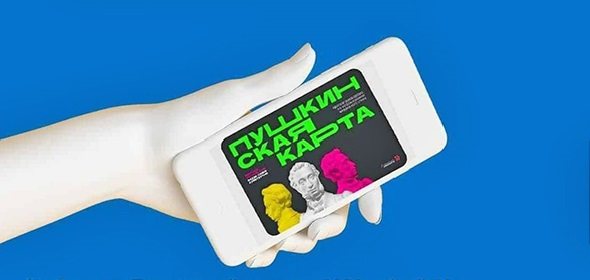 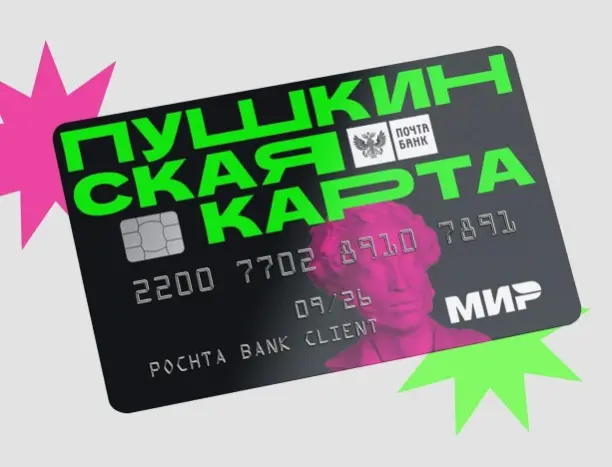 ФИЗИЧЕСКАЯ КАРТА
ПЛЮСЫ ПЛАСТИКОВОЙ КАРТЫ:
можно использовать как альтернативу виртуальной карты;
не зависит от смартфона и интернета.
МИНУСЫ ПЛАСТИКОВОЙ КАРТЫ:
за выпуск пластиковой «Пушкинской карты» надо заплатить 500 рублей;
легче потерять, чем виртуальную карту.
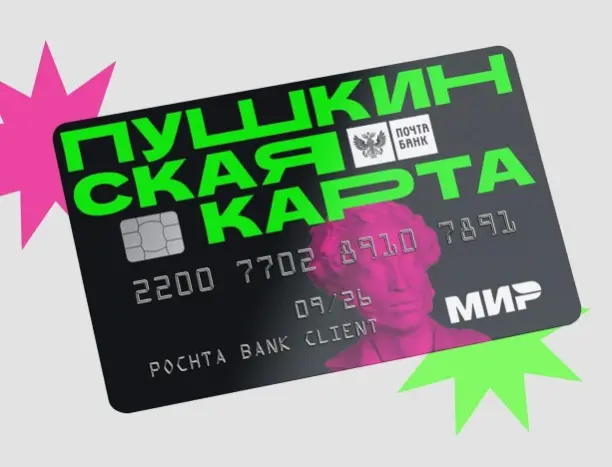 ВИРТУАЛЬНАЯ КАРТА
ПЛЮСЫ ВИРТУАЛЬНОЙ КАРТЫ:
не нужно никуда идти, всю процедуру можно выполнить онлайн;
услуга бесплатная;
выпускается моментально;
карта привязана к телефону — ее легче использоватьи сложнее потерять.
МИНУСЫ ВИРТУАЛЬНОЙ КАРТЫ:
бывают технические сбои, когда картой воспользоваться нельзя, а альтернативного способа оплаты нет;
есть риск потерять средства с карты из-за действий мошенников;
виртуальная карта сильно зависит от смартфона — если он сломается, разрядится или будет вне зоны доступа сети, воспользоваться картой будет проблематично.
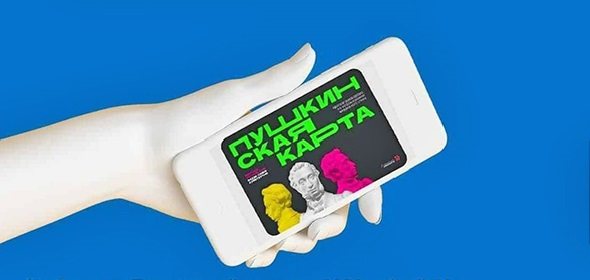 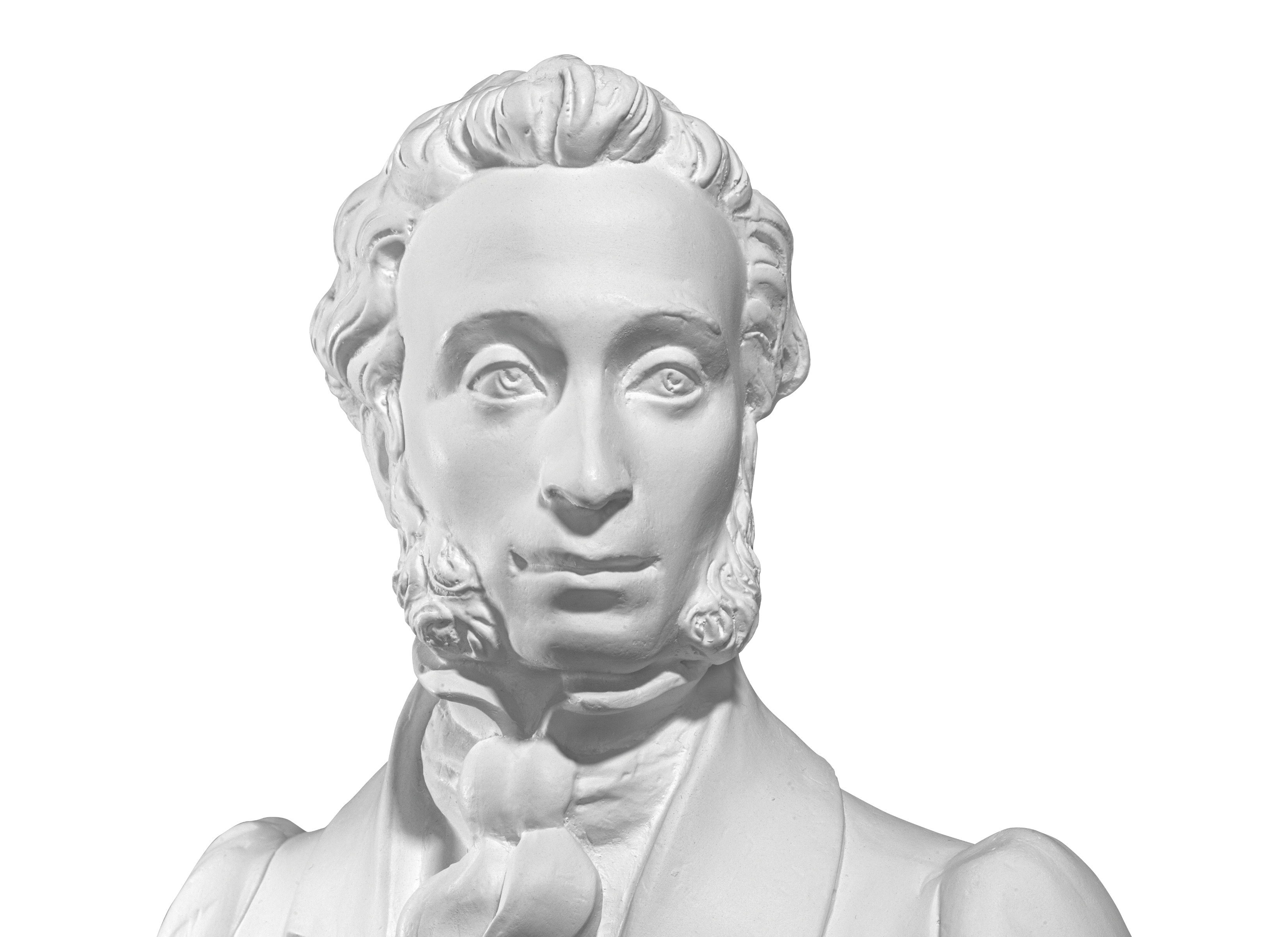 УСЛОВИЯ ДЛЯ ОФОРМЛЕНИЯ
- Гражданство РФ
- Возраст от 14 до 22 лет
- Наличие паспорта и СНИЛС
- Подтвержденная учетная запись на Госуслугах
ГОСУСЛУГИ КУЛЬТУРАШАГ 1
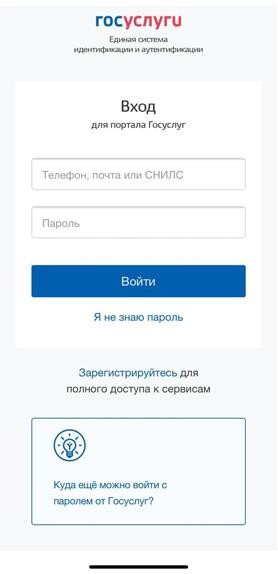 Необходимо убедиться в наличии учетной и подтвержденной записи на портале «ГОСУСЛУГИ». 
Если у Вас её нет, то необходимо зарегистрироваться и подтвердить свою учетную запись в МФЦ или по данным онлайн-банка.
ГОСУСЛУГИ КУЛЬТУРАШАГ 2
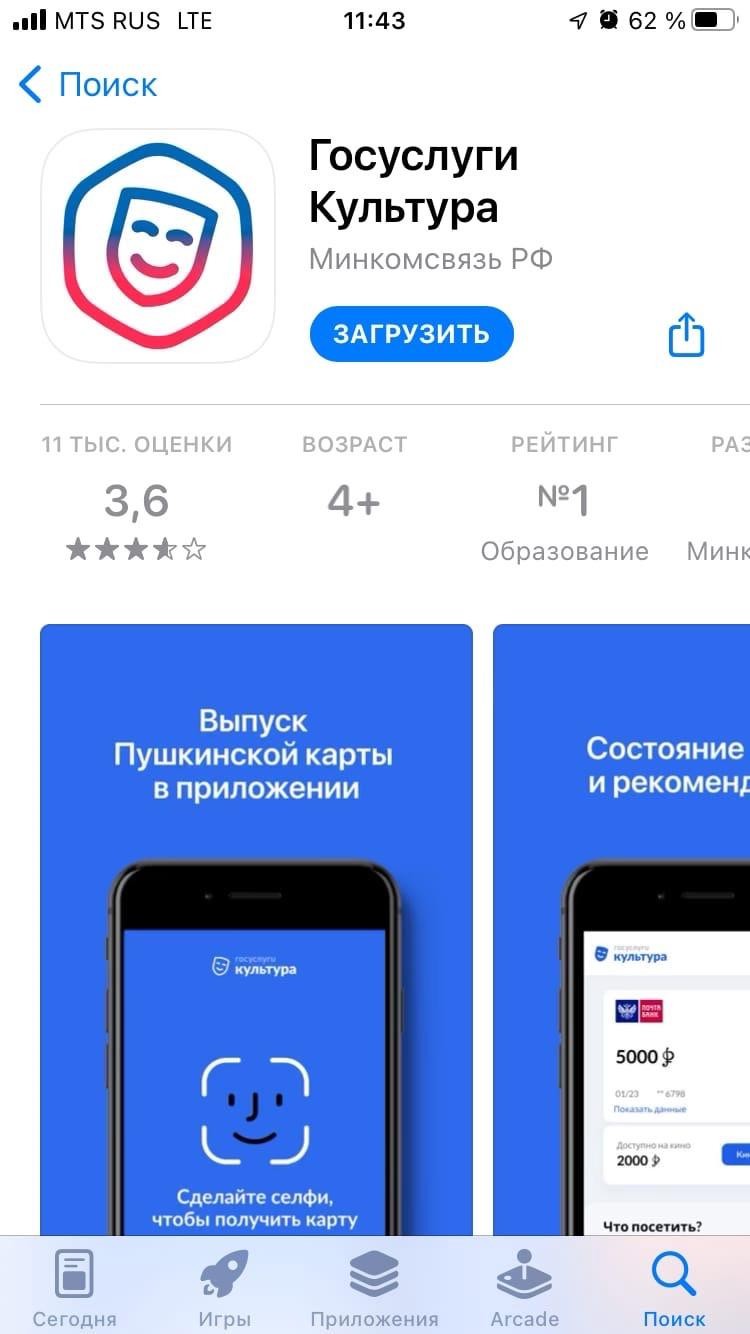 Скачать на телефон бесплатное приложение «Госуслуги.Культура» с официальных магазинов AppStore или Google Play.
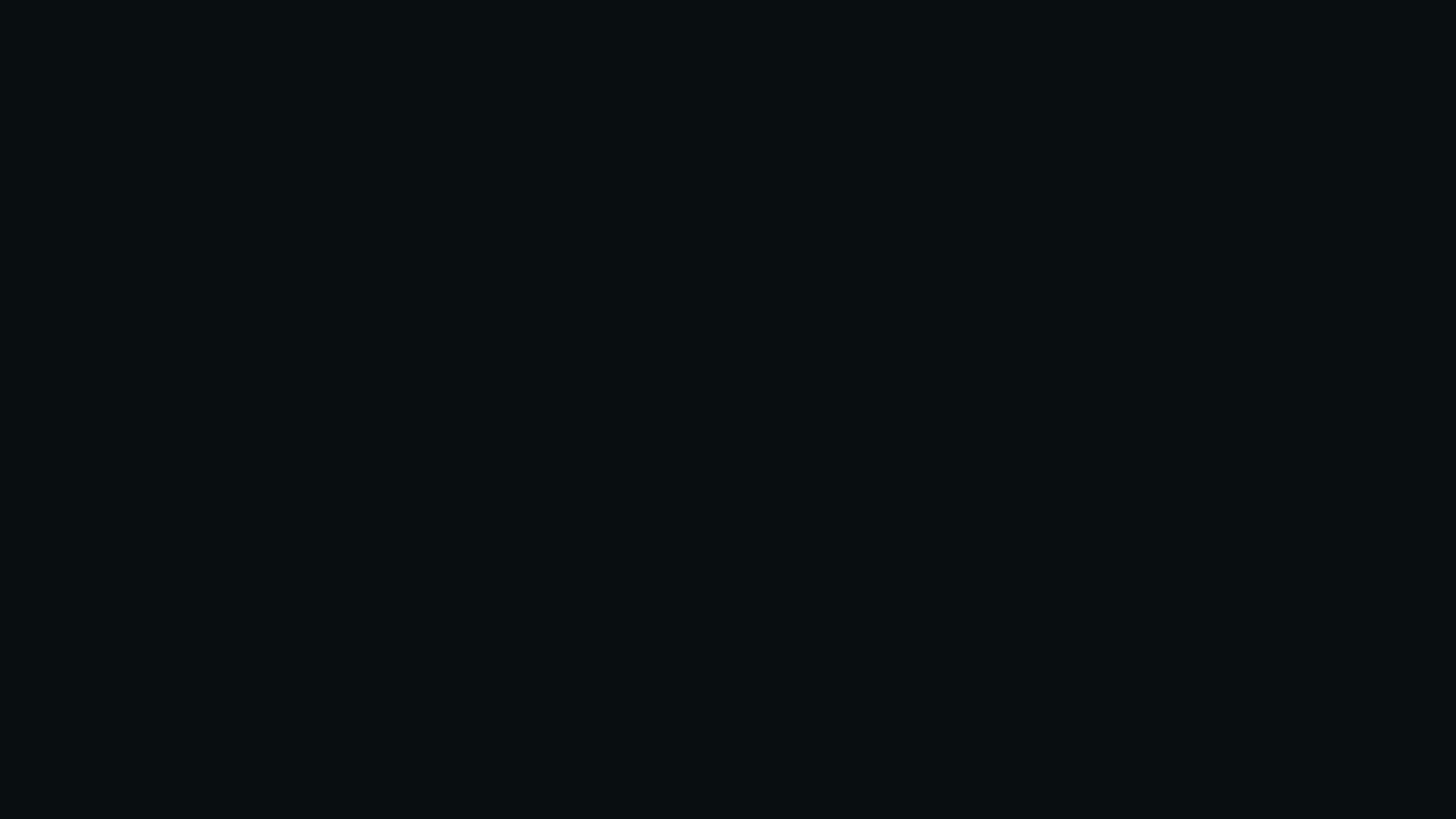 ГОСУСЛУГИ КУЛЬТУРАШАГ 3
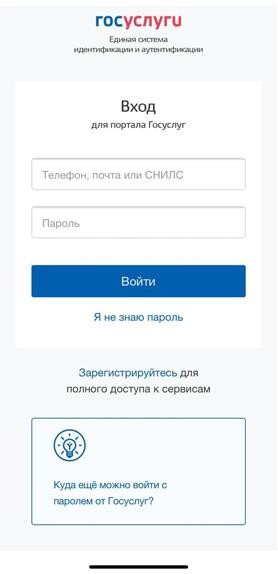 После скачивания необходимо
подтвердить свою учетную запись через портал Госуслуг
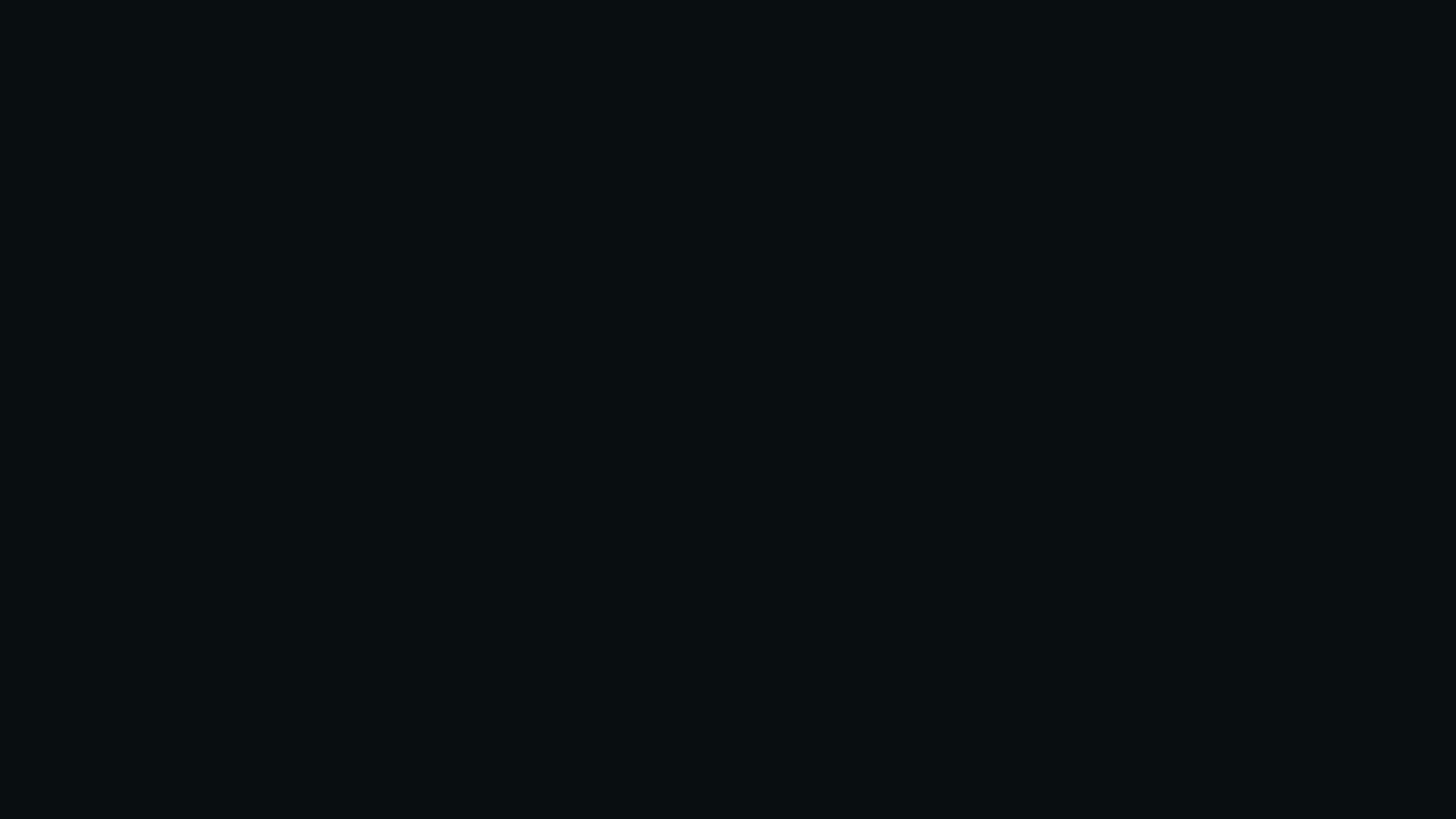 ГОСУСЛУГИ КУЛЬТУРАШАГ 4
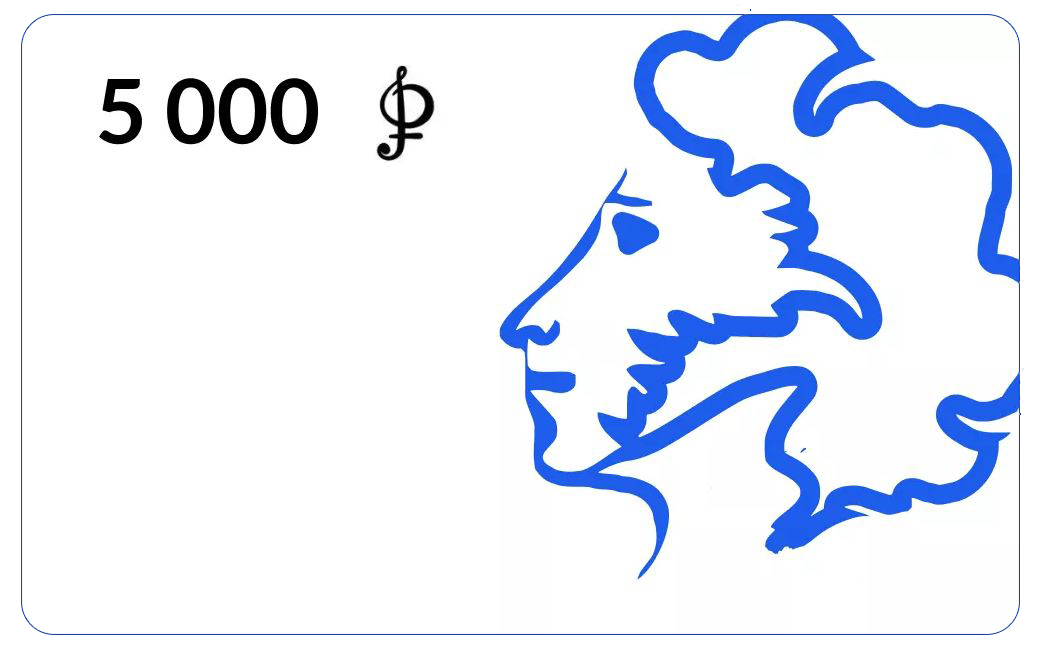 - Сразу же после входа вам   предложат получить карту
- Нажимаем РАЗРЕШИТЬ
ГОСУСЛУГИ КУЛЬТУРАШАГ 5
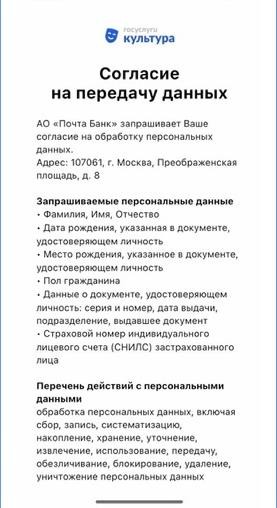 - Даём согласие на передачу данных
- Нажимаем РАЗРЕШИТЬ
ГОСУСЛУГИ КУЛЬТУРАШАГ 6
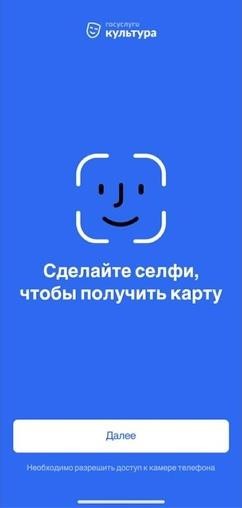 - Сделайте селфи и нажмите кнопку ДАЛЕЕ
*Чтобы сделать фото, необходимо разрешить доступ к камере телефона
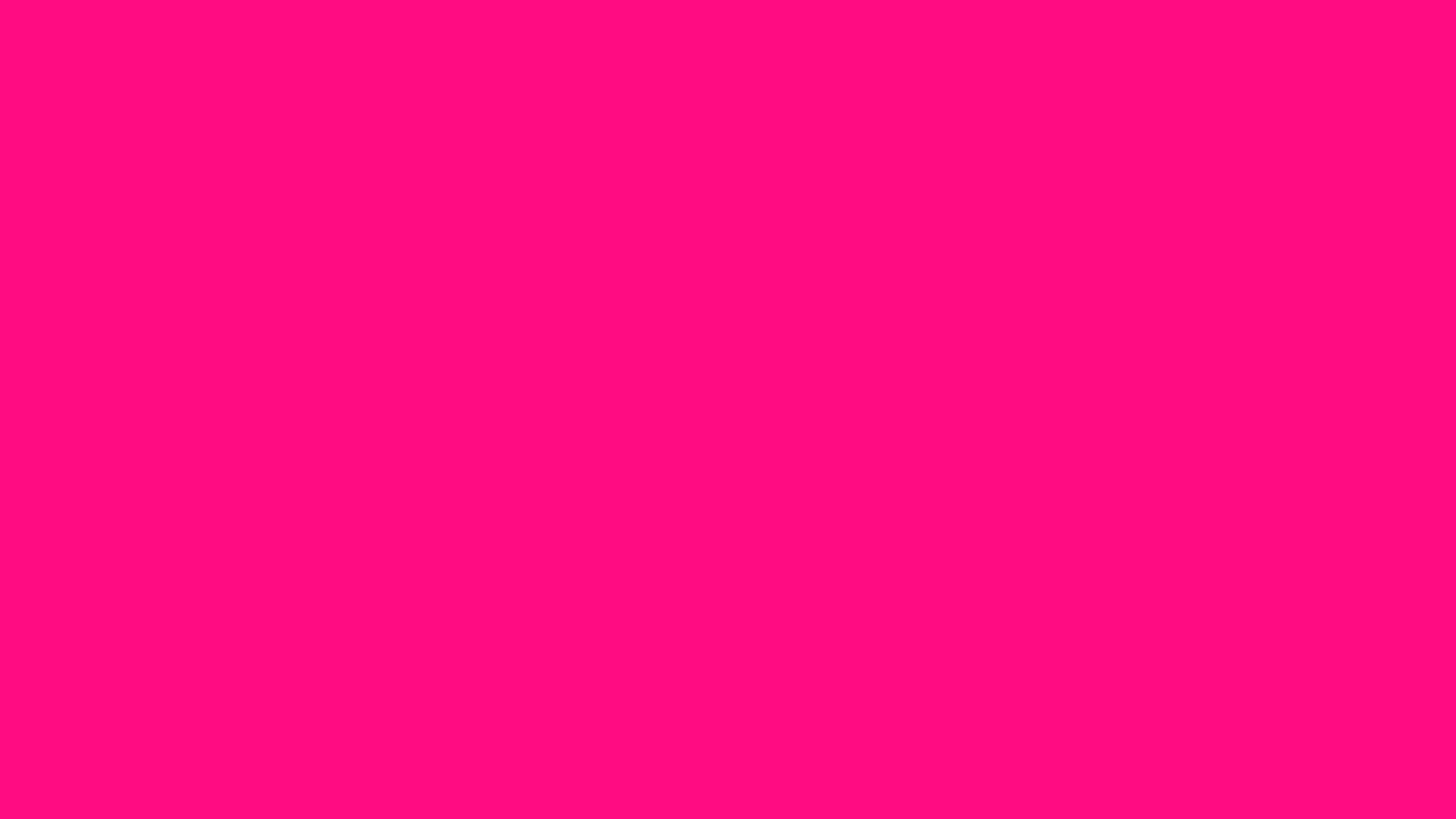 ГОСУСЛУГИ КУЛЬТУРАШАГ 7
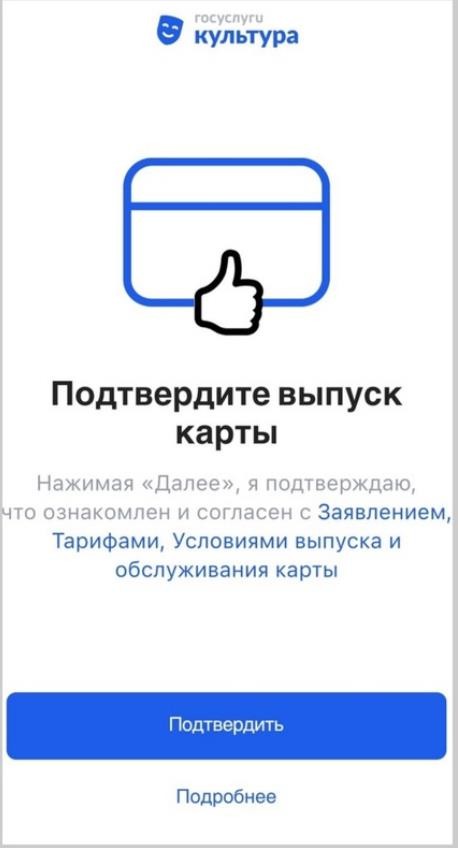 - Подтвердите выпуск карты,   нажав кнопку ПОДТВЕРДИТЬ
- Для подтверждения выпуска карты  введите код из смс
ШАГ 8
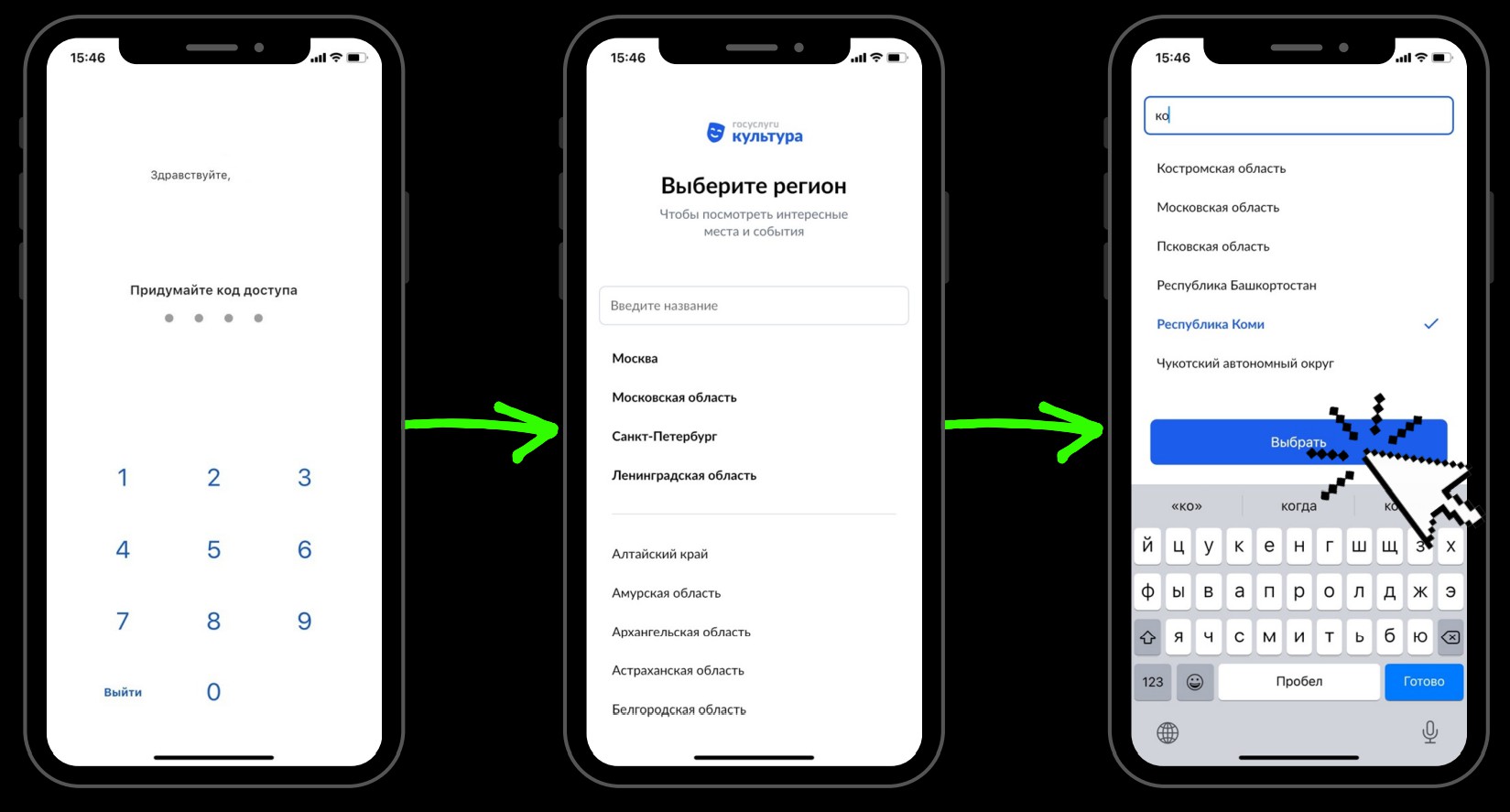 придумайте код доступа и выберите регион
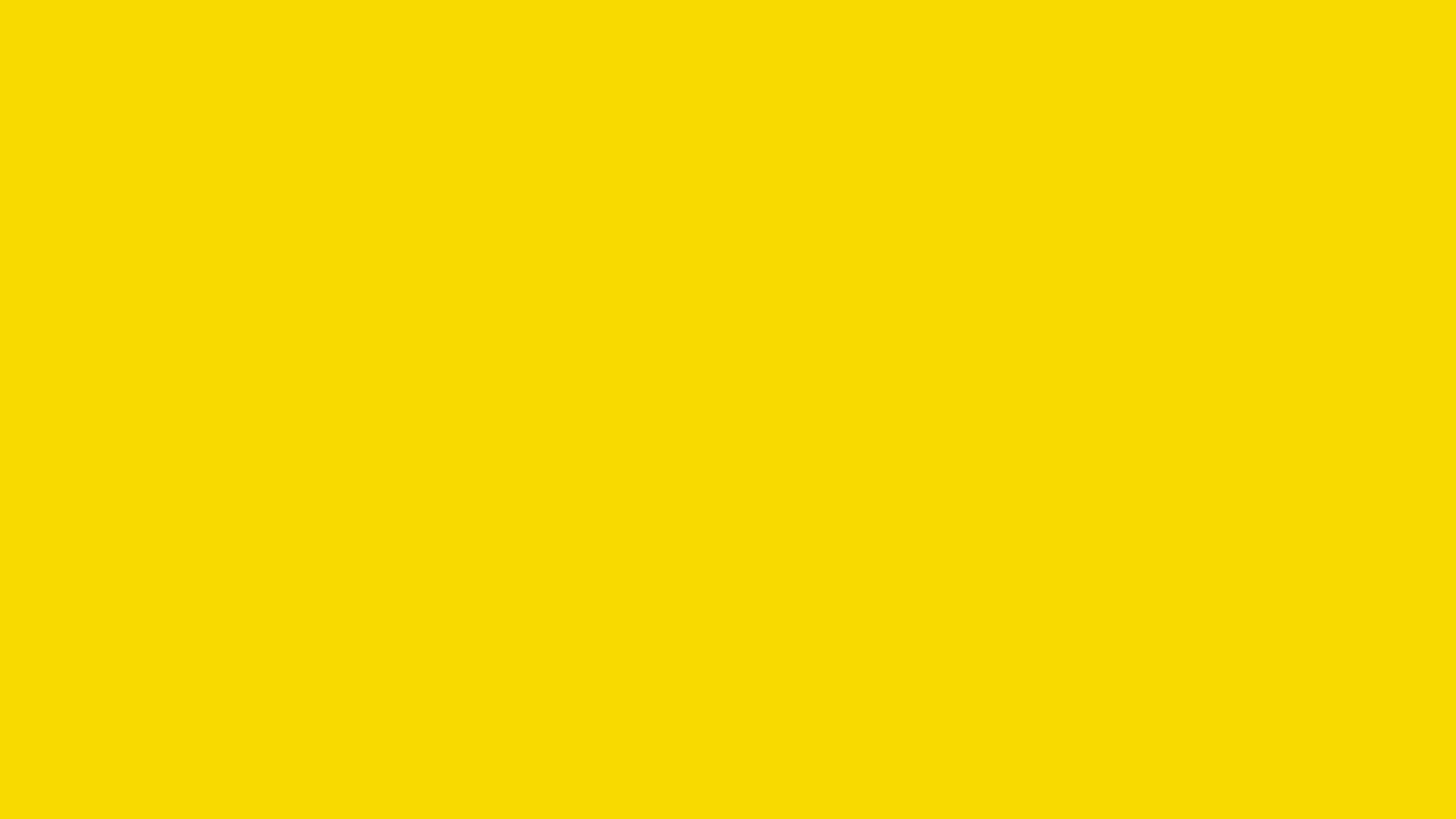 ПОСЛЕ ЭТОГО ВЫ СТАНЕТЕ ВЛАДЕЛЬЦЕМ ИМЕННОЙ КАРТЫ В ВИРТУАЛЬНОМ ФОРМАТЕ. НА НЕЕ БУДЕТ НАЧИСЛЕНО 5000 РУБЛЕЙ, КОТОРЫЕ МОЖНО ТРАТИТЬ НА ПОСЕЩЕНИЕ КУЛЬТУРНЫХ МЕРОПРИЯТИЙ. 
ВИРТУАЛЬНАЯ КАРТА БУДЕТ ДОСТУПНА ВО ВКЛАДКЕ СЧЁТ
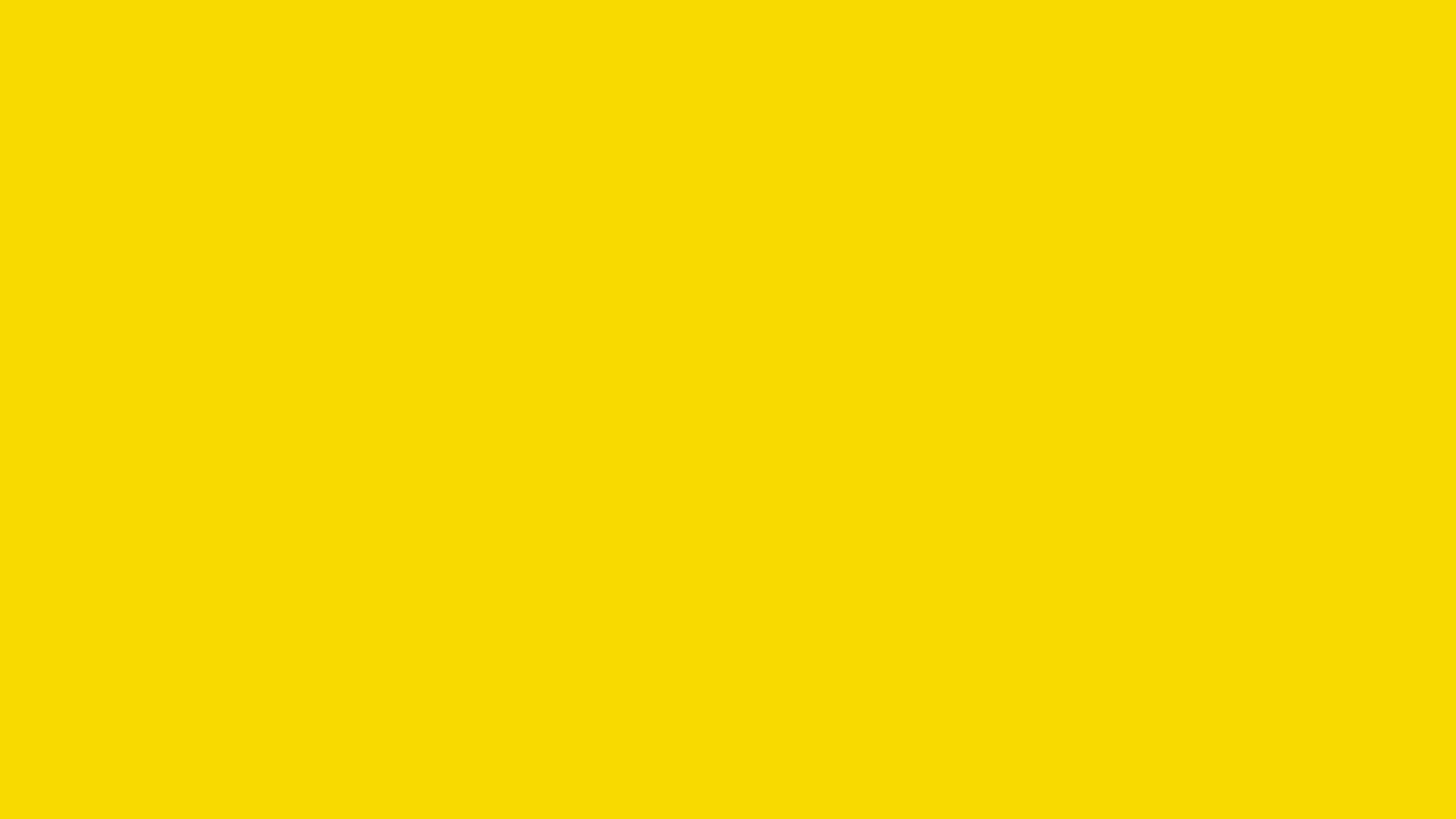 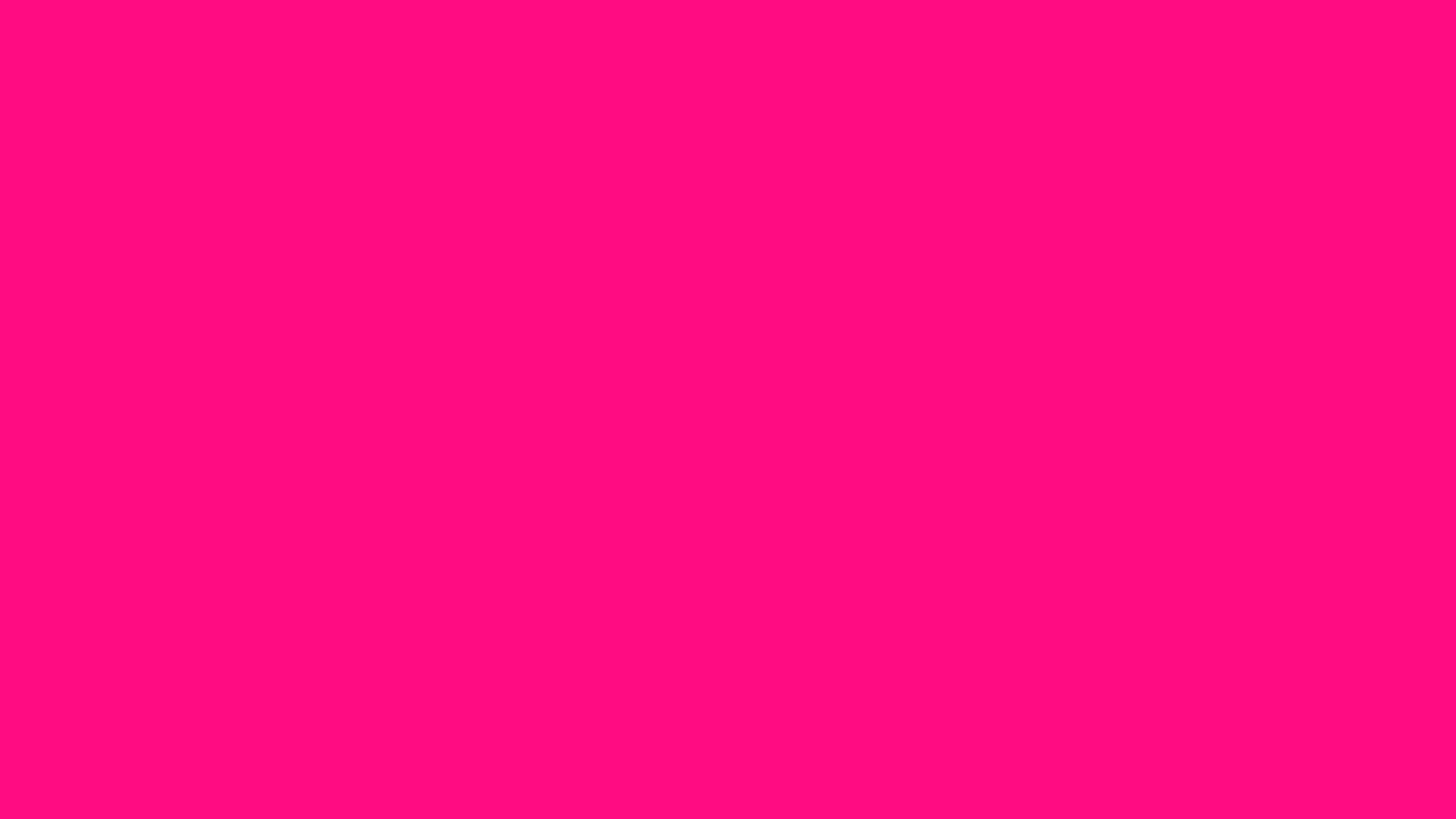 Общий лимит Пушкинской карты – 5000 рублей, из них 2000 можно потратить на кино.Если в конце года на счете Пушкинской карты остались деньги, то они сгорают, а карта вновь пополняется на сумму лимита – 5000 рублей.
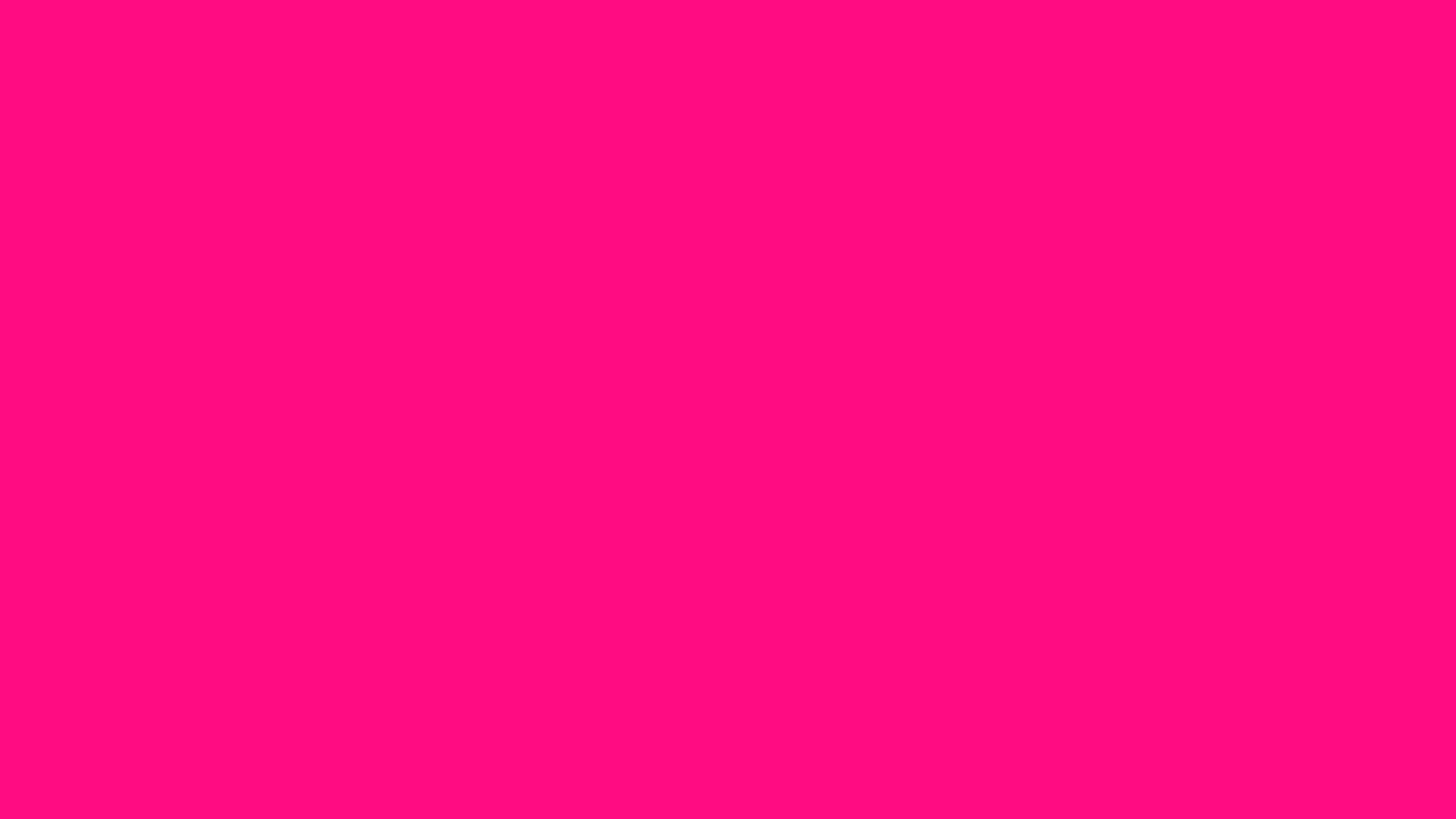 В приложении «Госуслуги. Культура» или на сайте Культура.РФ доступна афиша мероприятий, которые можно посетить, используя Пушкинскую карту
В СОЦИАЛЬНЫХ СЕТЯХ БЕЛОЯРСКОГО РАЙОННОГО ДОМА КУЛЬТУРЫ, ЕГО ФИЛИАЛАХ ВЫ ТАКЖЕ СМОЖЕТЕ НАЙТИ ИНФОРМАЦИЮ О МЕРОПРИЯТЯХ, УЧАСТВУЮЩИХ В ПРОГРАММЕ «ПУШКИНСКАЯ КАРТА»
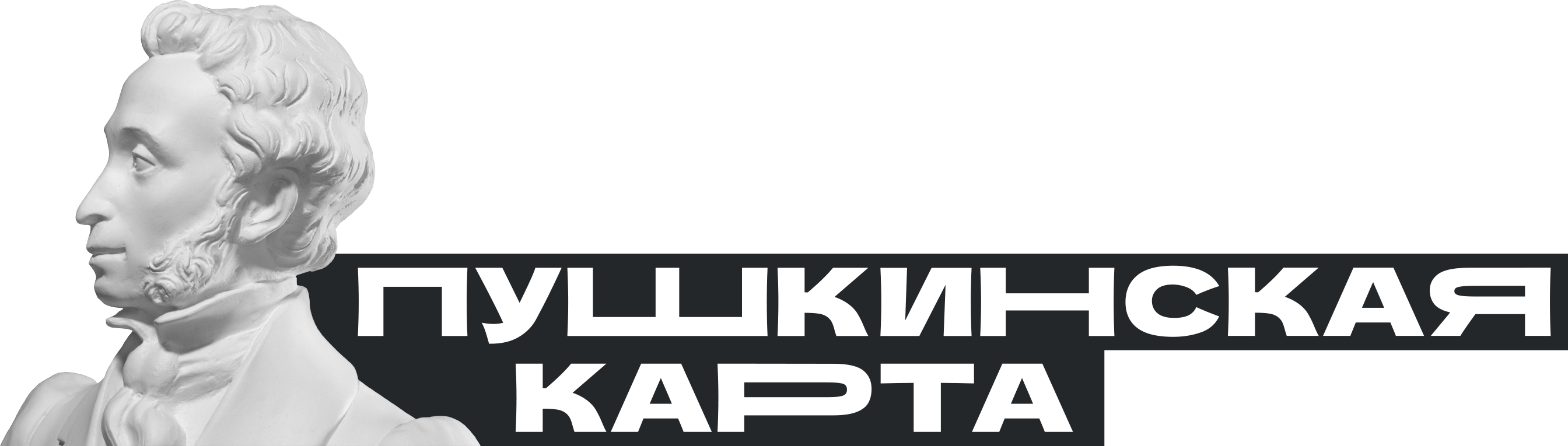